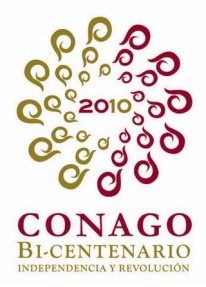 Propuesta de Creación de la Comisión de 
Desarrollo Artesanal de la CONAGO
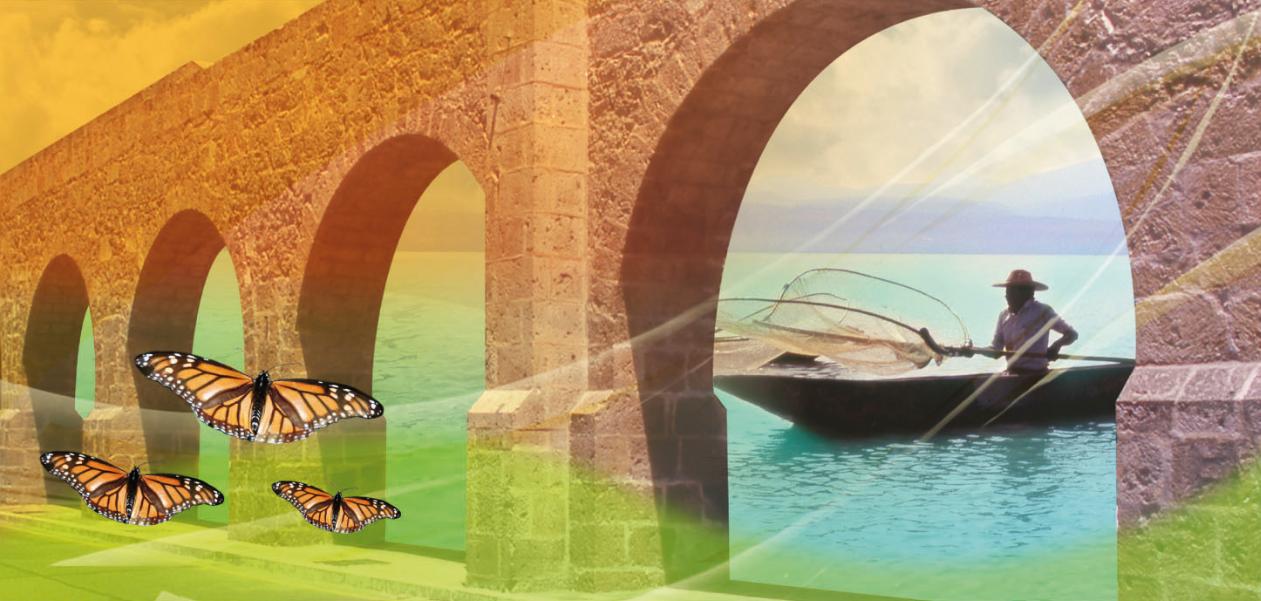 Propuesta de Creación de la Comisión de 
Desarrollo Artesanal de la CONAGO
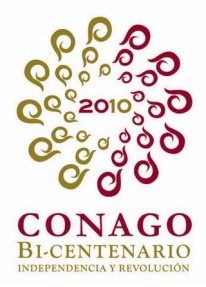 Aguascalientes
Esther Rojas Guerrero
 Bordadora (deshilado)
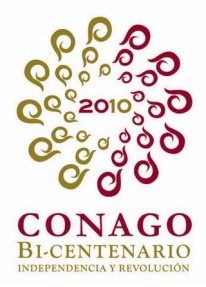 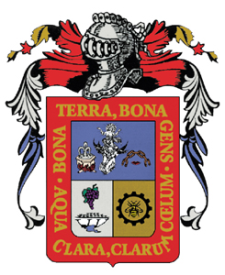 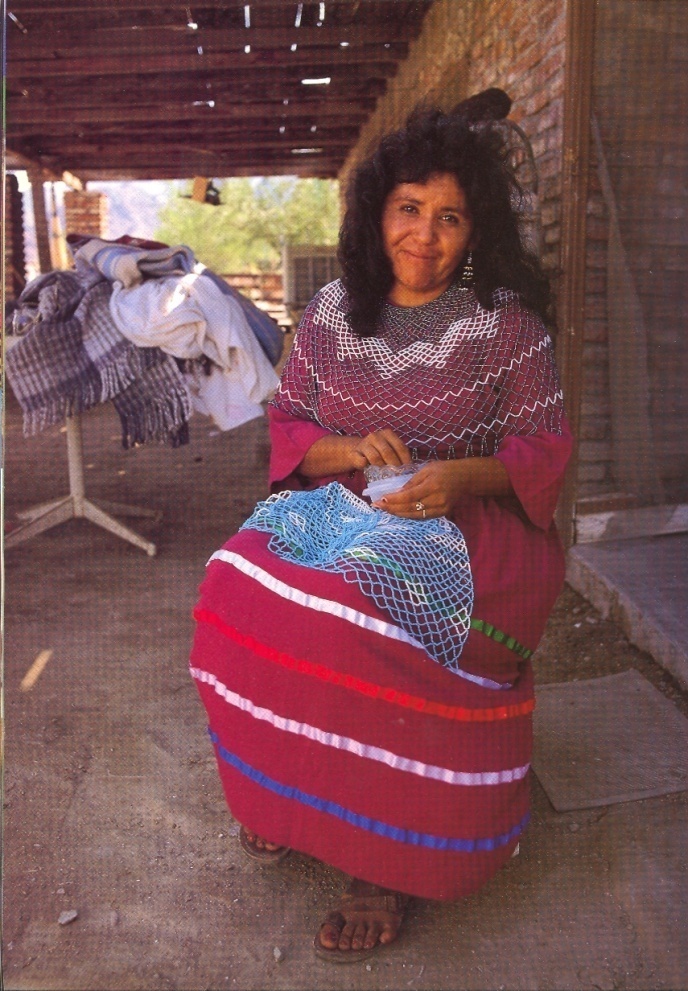 Baja California
Mónica Paulina González 
Joyería
Mexicali
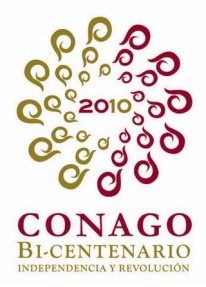 Baja California Sur
Walterio Gil Flores
Tallado de conchas
La paz
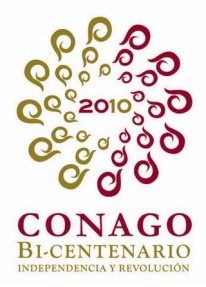 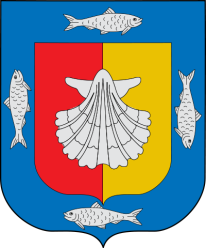 Campeche
Andrés Uc Dzul
Becal
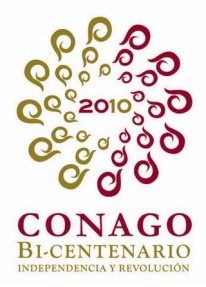 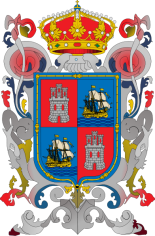 Chiapas
Tejedoras
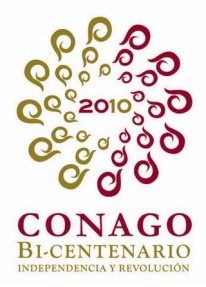 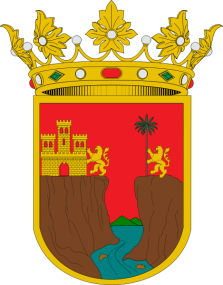 Chihuahua
Margarita Cruz Sipuhuachi
Caborachi
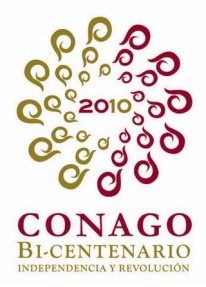 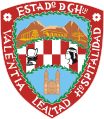 Distrito Federal
Felipe y Leonardo Linares
Escultores Populares (alebrijes)
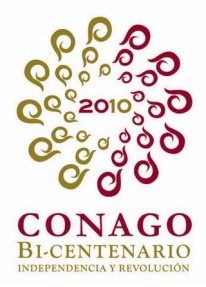 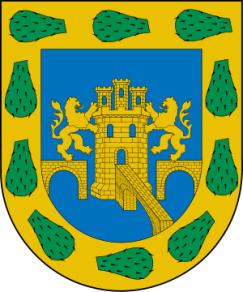 Coahuila
Carmela Anico Galán 
Confección de zapatos y huaraches
Ejido El Nacimiento
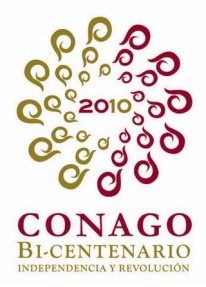 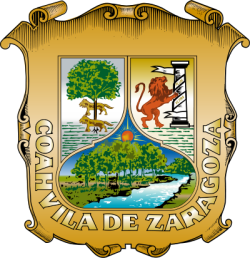 Colima
Herminio Candelario Dolores
Mascarero
Suchitlán
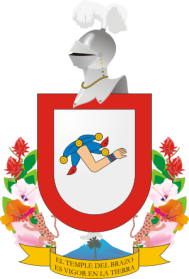 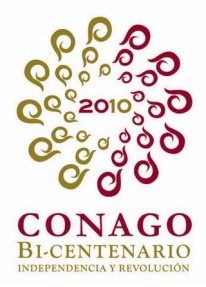 Durango
Ascención de la Cruz
Laudero
San Francisco Ocotán
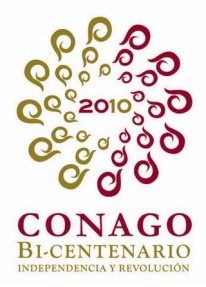 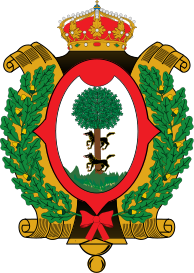 Estado de México
Apolinar Hernández Balcázar 
Tenancingo
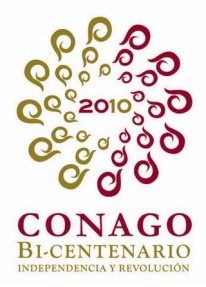 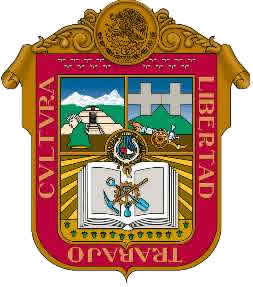 Guanajuato
Ángel Gil
Xichú
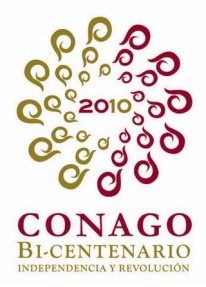 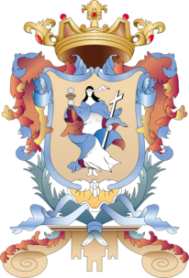 Guerrero
Pablo Dolores Regino 
Laqueador
Temalacatzingo
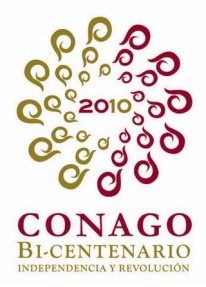 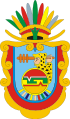 Hidalgo
Martina García Cruz
Tejedora, telar de cintura
El Mejay
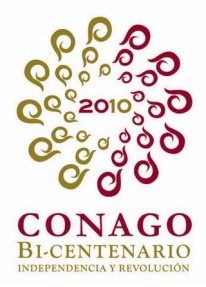 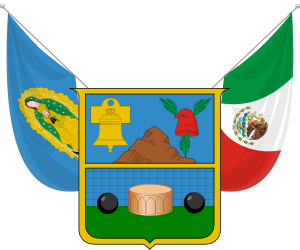 Jalisco
Francisco Aguirre Tejada 
Taraceado 
Jalostotitlán
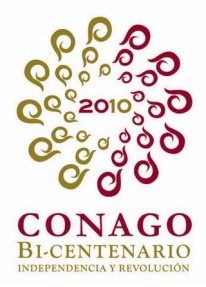 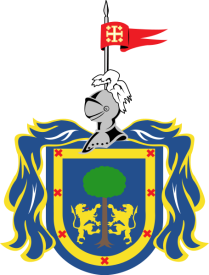 Michoacán
Elena Felipe Félix
Alfarera
Huáncito
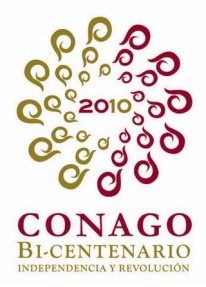 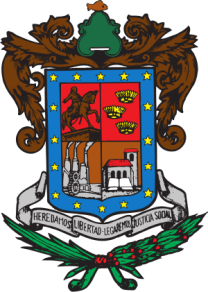 Morelos
Felipa Hernández Barragán
Alfarera
Tlayacapan
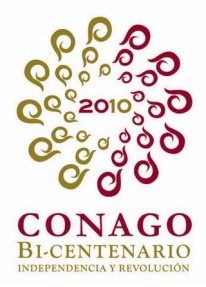 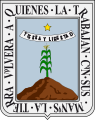 Nayarit
Mariano Valadez Navarro 
Maracame huichol
Santiago Ixcuintla
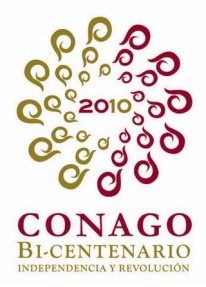 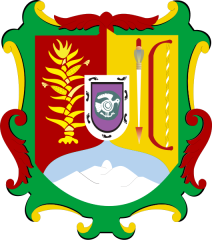 Nuevo León
Ismael Barrón Bolaños
Talabartero
Monterrey
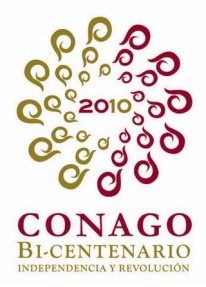 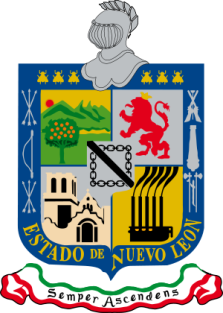 Oaxaca
Irma García Blanco
Atzompa
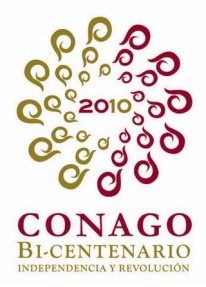 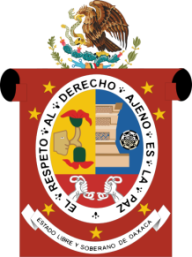 Puebla
Maximino Gómez Ponce
Alfarero
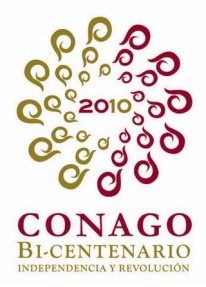 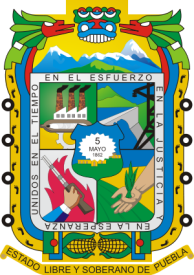 Querétaro
Antonio Trenado Flores 
Escultor en Piedra 
Escolástica
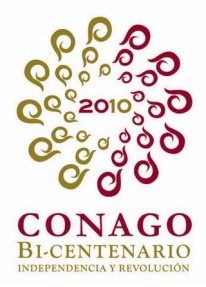 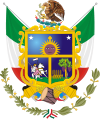 Quintana Roo
Rosalinda Cauich Ramírez 
Tejedora 
Kopchén
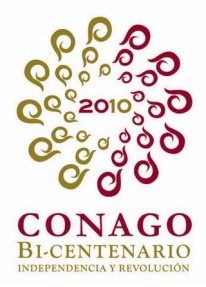 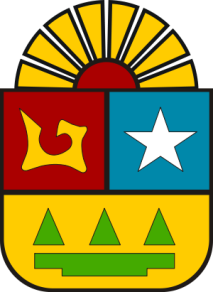 San Luis Potosí
Eustacio Plácido Otilla 
Lauderos
Tamazunchale
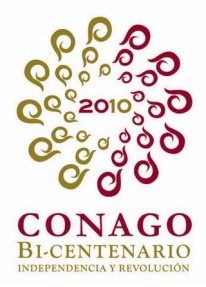 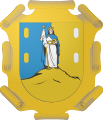 Sinaloa
Leonarda Estrella Laureano 
Alfarera
Capomos
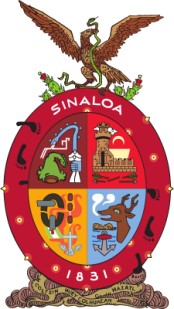 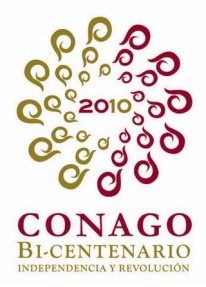 Sonora
Hortencia Martínez 
Punta Chueca
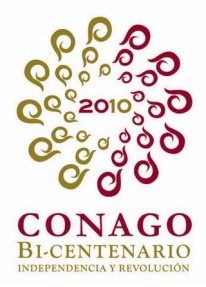 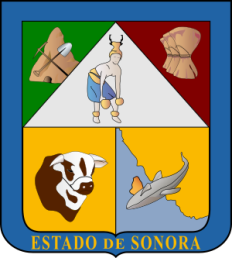 Tabasco
José Castellanos Rabanales 
Tallado de Bules 
Jalpa de Méndez
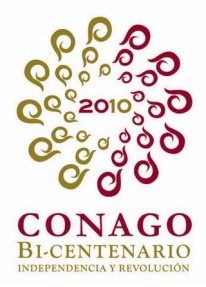 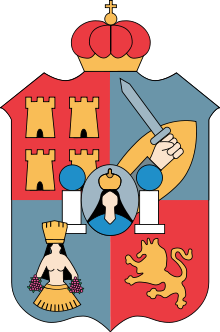 Tamaulipas
Ramón Mendoza Maldonado 
Confección de cueras 
Tula
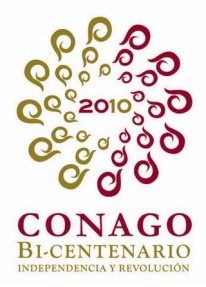 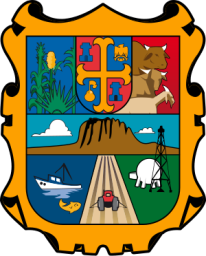 Tlaxcala
Rogelio Ortega Moreno 
Lapidario (obsidiana)
Xaltocan
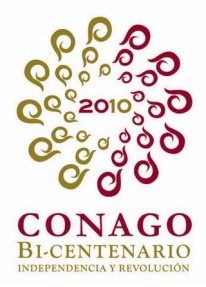 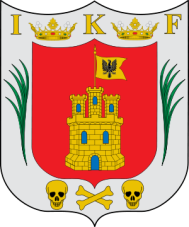 Veracruz
Leandro Espinosa Gutiérrez 
Escultor Popular 
Papantla
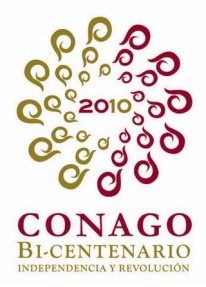 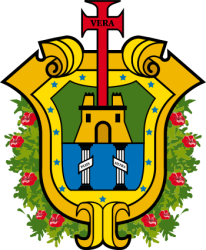 Yucatán
Familia Villajuana
Tejedoras de hamacas
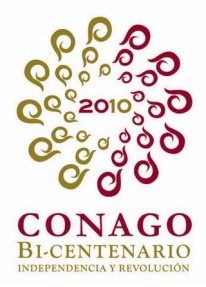 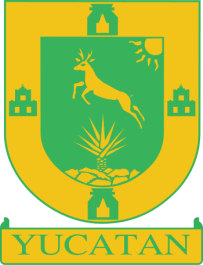 Zacatecas
Refugio Guevara Saucedo
Canteros 
Guadalupe
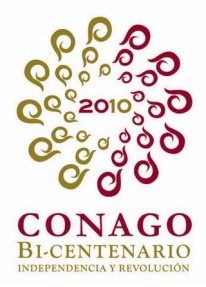 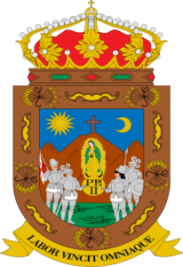 Propuesta de Creación de la Comisión de 
Desarrollo Artesanal de la CONAGO
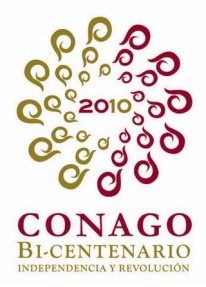